Innovating the Standards Process with YAMZ: Yet Another Metadata Zoo and AI Implications
Isabel Moreira de Oliveira and Scott McClellan
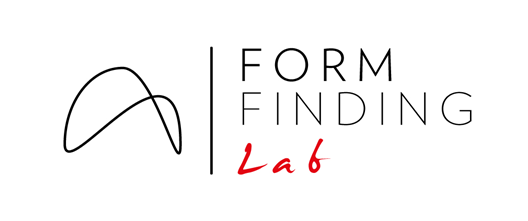 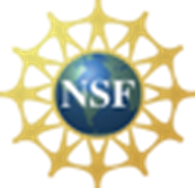 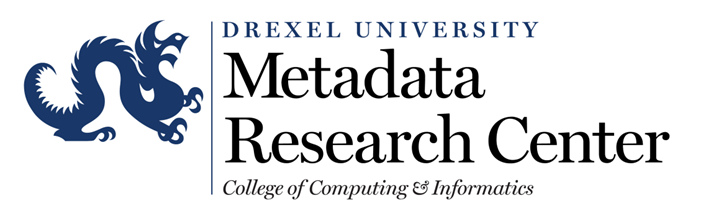 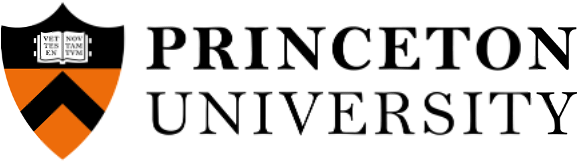 OAC-2118201
[Speaker Notes: First introduce structure: Context of]
Collaborative Vocabulary and Civil Engineering
Civil engineering relies upon communicating among a variety of fields such as architecture and construction to accomplish goals
Terminological differences among stakeholders can impede consensus or introduce ambiguity into projects
Terminology forms an important part of the standards-making process but often typifies dominant or majoritarian approaches to a subject
Standards often do not reflect neologisms or non-normative usages of terms which may also inform practical considerations
Communication in the AEC industry
AEC
Architecture, Engineering and Construction
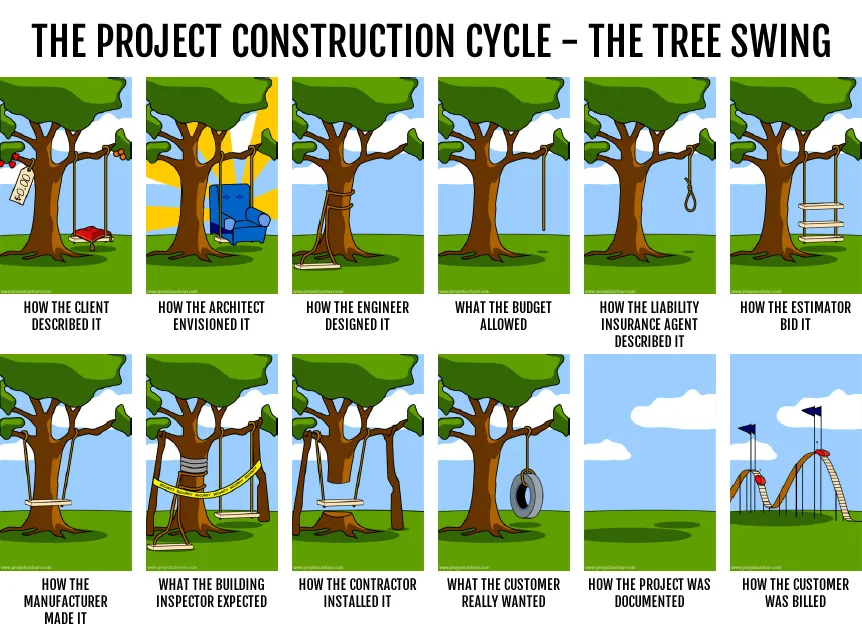 https://medium.com/@yewandesulaiman/the-product-manager-her-product-and-her-customer-7927399dc36a
Collaborative Vocabulary and Civil Engineering
Civil engineering relies upon communicating among a variety of fields such as architecture and construction to accomplish goals
Terminological differences among stakeholders can impede consensus or introduce ambiguity into projects
Terminology forms an important part of the standards-making process but often represents dominant or majoritarian approaches to a subject
Standards often do not reflect neologisms or non-normative usages of terms which may also inform practical considerations
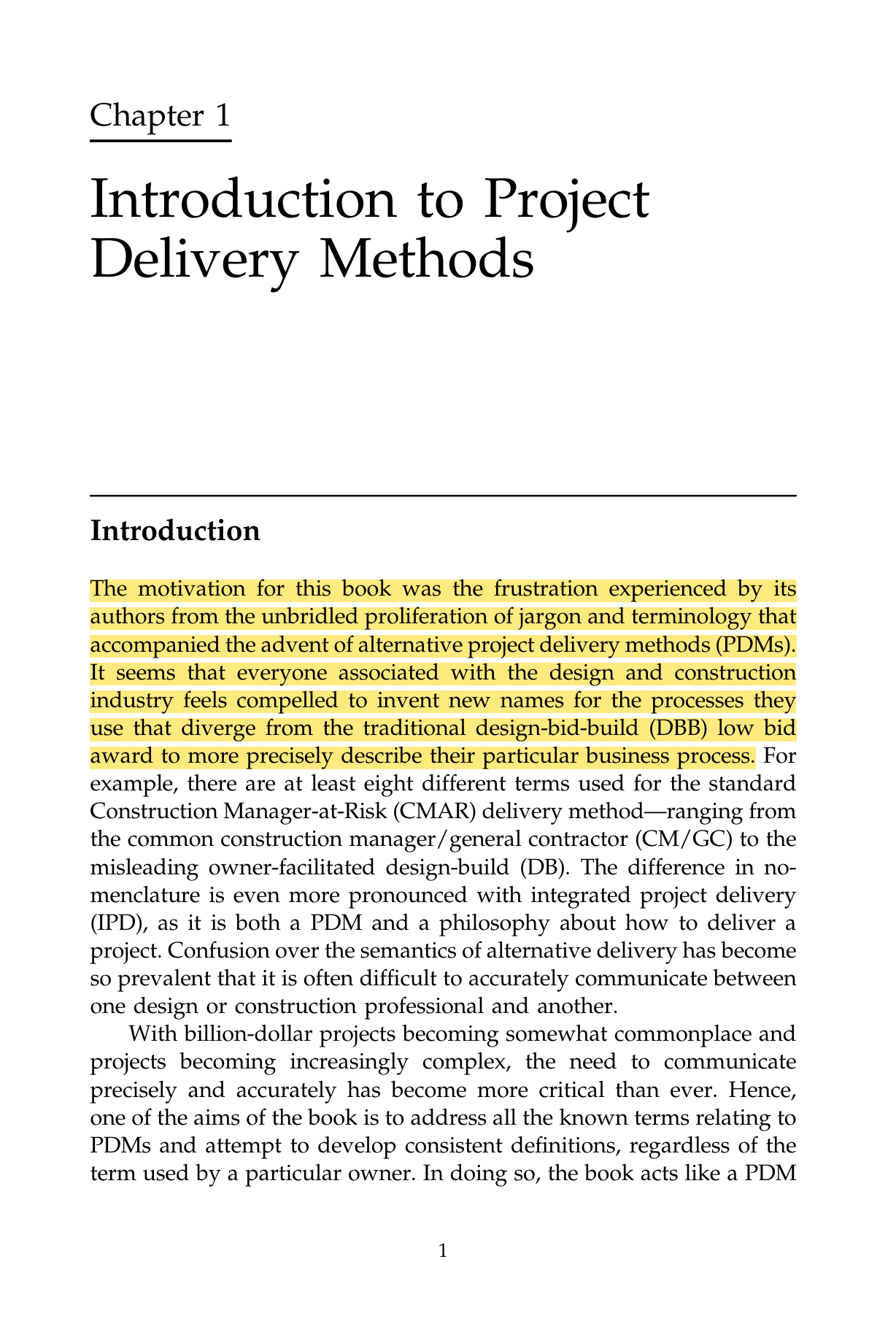 Standards vs. primers in AEC
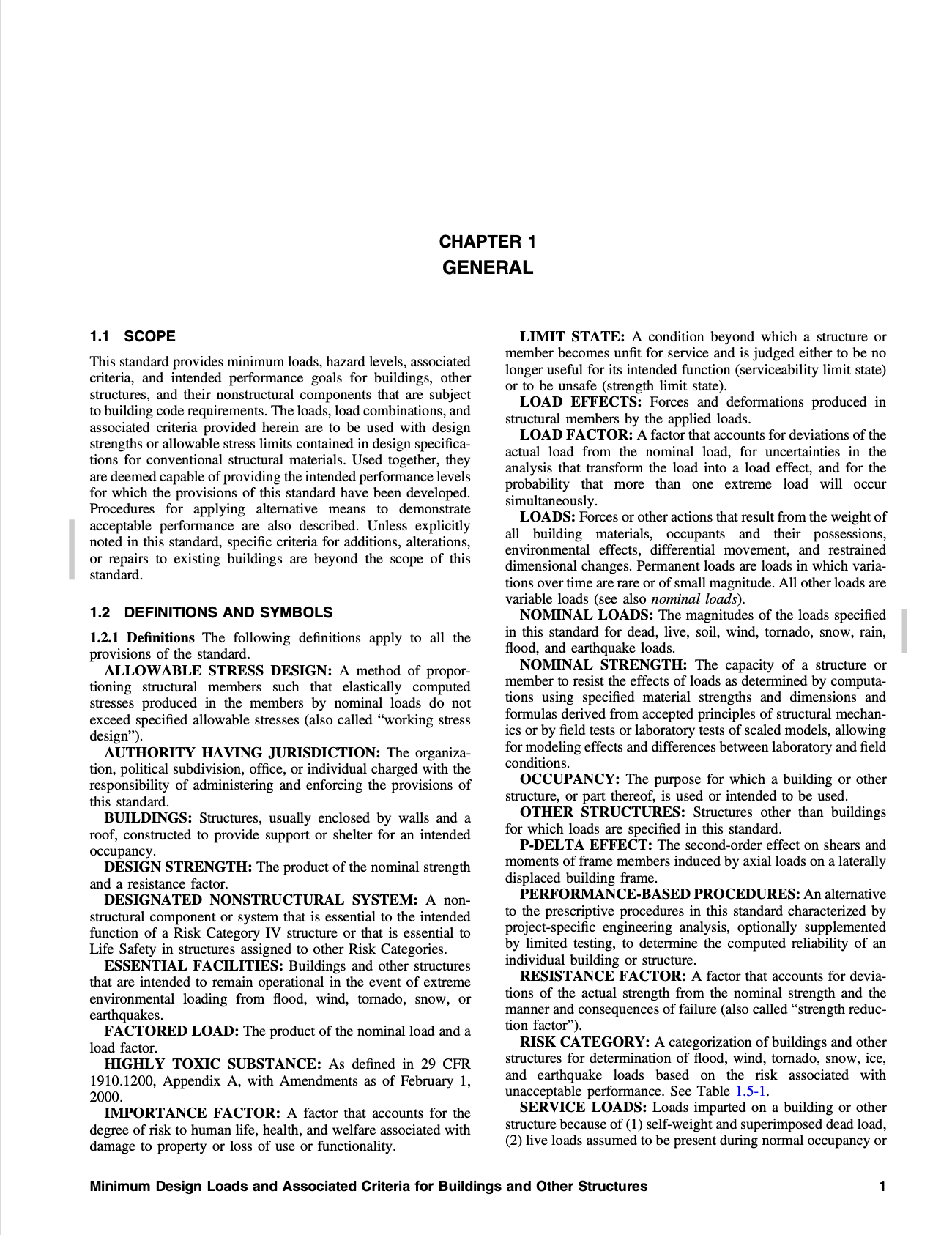 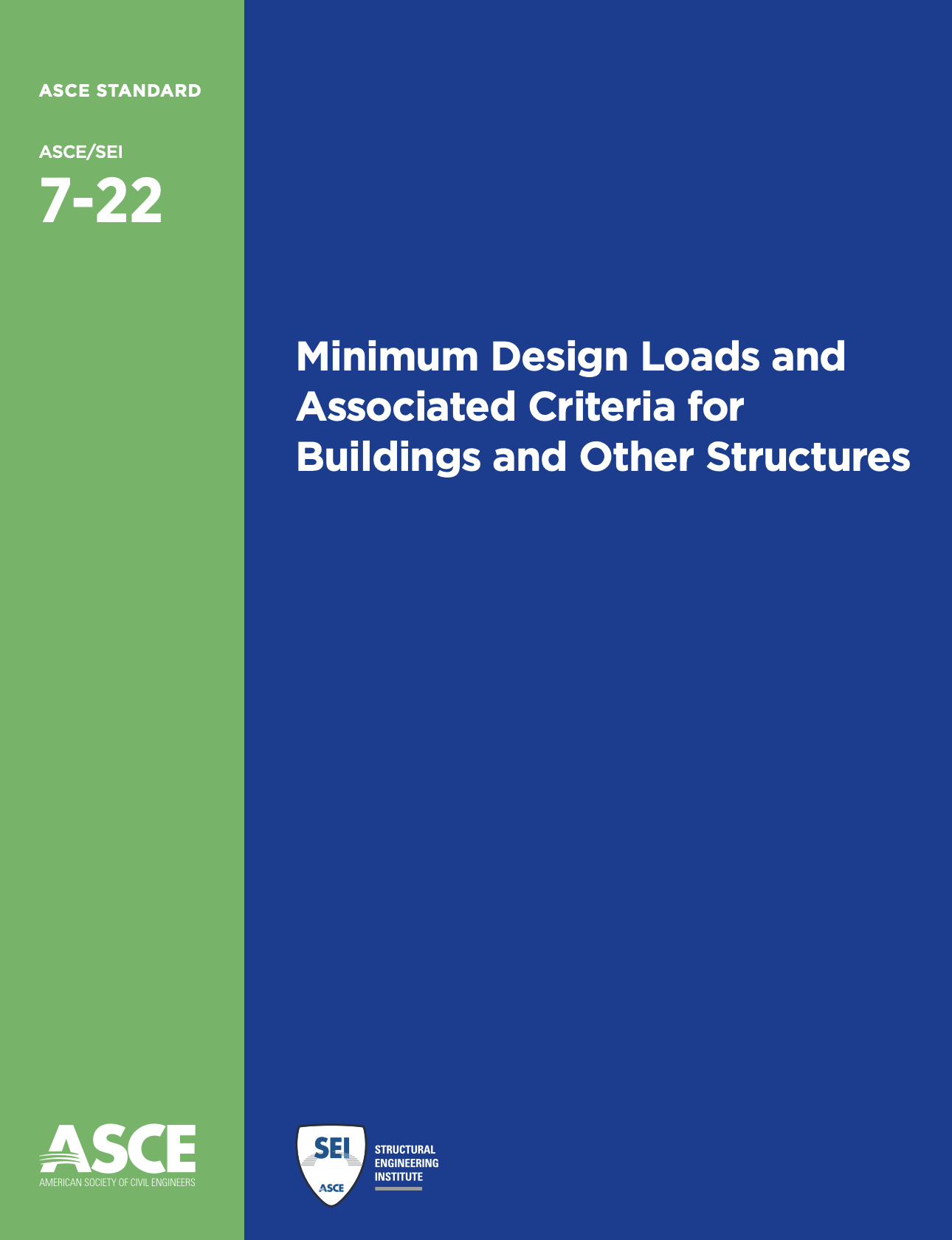 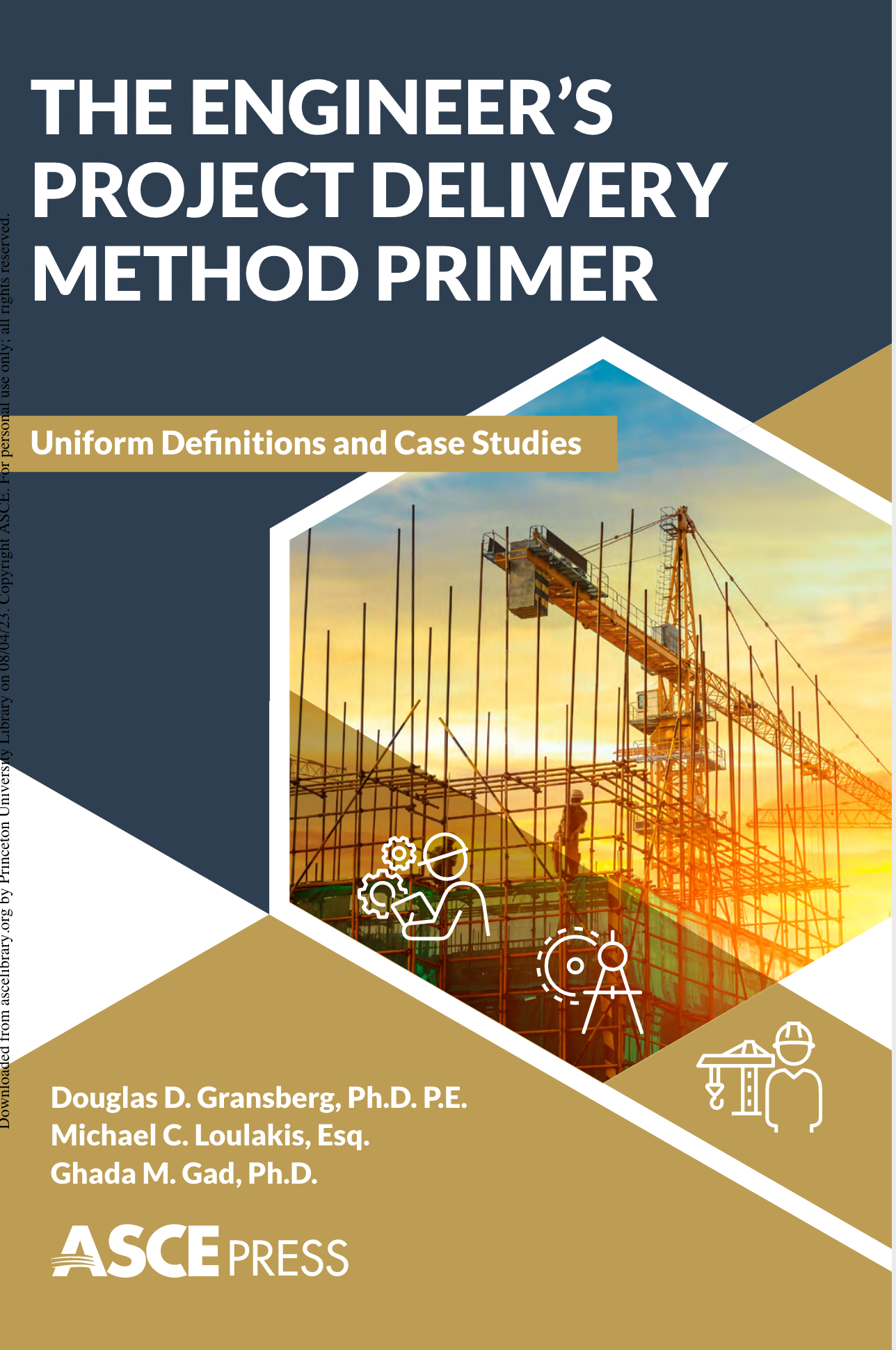 Strict
Flexible
[Speaker Notes: The moments prior to the primers and design guide developments are the ones where vocabulary is being decided upon and decisions are made to include or exclude terms from glossaries]
Collaborative Vocabulary and Civil Engineering
Civil engineering relies upon communicating among a variety of fields such as architecture and construction to accomplish goals
Terminological differences among stakeholders can impede consensus or introduce ambiguity into projects
Terminology forms an important part of the standards-making process but often typifies dominant or majoritarian approaches to a subject
Standards often do not reflect neologisms or non-normative usages of terms which may also inform practical considerations
Yet Another Metadata Zoo (YAMZ)
Collaborative vocabulary platform that allows  users to define terms and add examples
Each entry receives a persistent identifier (PID) in the form of an archival key (ARK)
Users can comment and vote on terms, similar to Stackoverflow
Voting allows communities to organically decide on best definitions
PIDs provide users unique, dereferenceable links to their terms
Site: https://www.yamz.net 
Repository: https://github.com/metadata-research/yamz
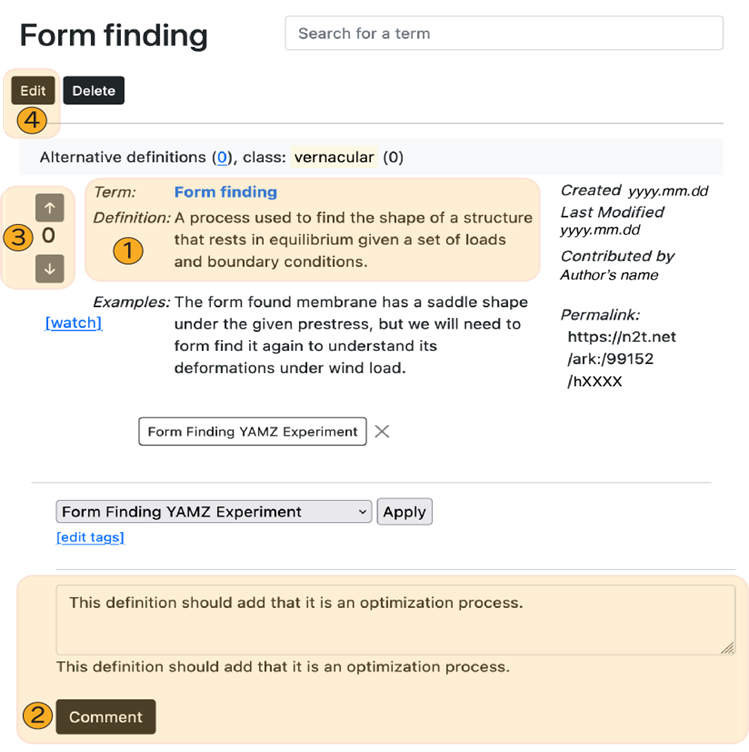 I.M. de Oliveira and S. McClellan et al., 2023 (Under Review)
Challenges in Semantics and AI-Ready Data
Emergent vocabularies may not be sufficiently stable to assist classification 
Artificial intelligence applications rely upon human-in-the-loop to provide understanding or meaning to the insights and results they produce
Precision and nuance in terminology assists such insights but only insofar as they allow community members to communicate
YAMZ allows for organic development of terminology which may overcome such problems as:
Neologism
Unstable terminology
Polysemy
YAMZ provides a path for easing transdisciplinary connections broadening vocabulary accessibility
Challenges in the Standards Space
YAMZ can allow for better description of inputs and outputs of AI algorithms
Transitioning from definitions to describing outputs decreases the gap between different disciplines, e.g.: kirigami, MOFs, etc.
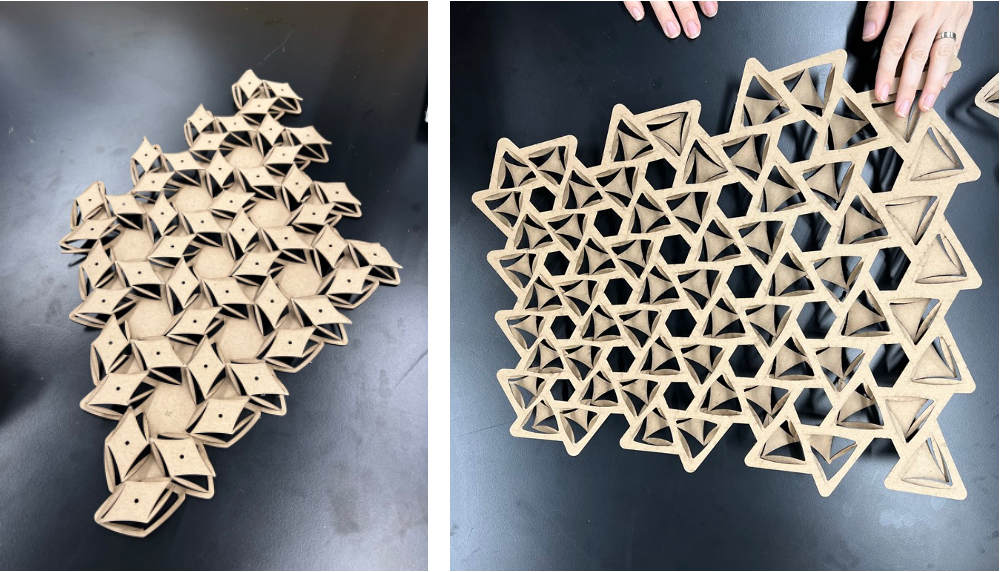 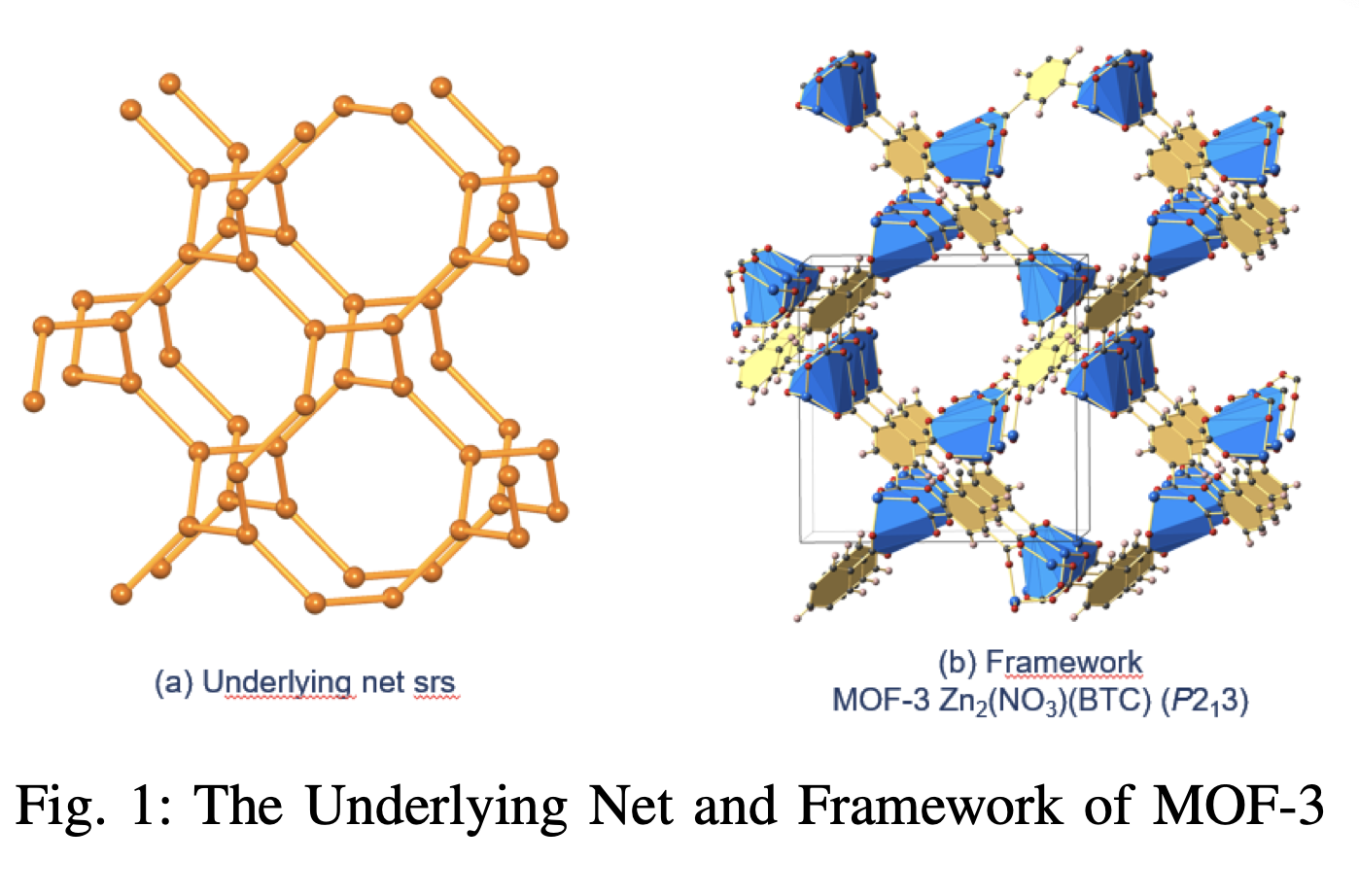 Y. An et al. 2022
E. Baker, 2023
Challenges in the Standards Space
How can YAMZ specifically allow for better description of inputs and outputs of AI algorithms?
Transitioning from definitions to describing outputs decreases the gap between different disciplines, e.g.: kirigami, MOFs, metamaterials, etc.
Leveraging similarities across definitions to develop robust communal vocabularies which assist machine learning techniques
How might YAMZ assist in aligning area-specific metadata/terminology with established industry standards? E.g. form finding
Acknowledgments
We would like to acknowledge John Kunze, the developer of YAMZ, and Chris Rauch, who has helped maintain and develop the application.
We would like to acknowledge funding from NSF OAC # 2118201.

References
Yuan, A., Greenberg, J., Zhao, X., Hu, X., McCLellan, S., Kalinowski, A., Uribe-Romo, F. J., Langlois, K., Furst, J., Gómez-Gualdrón, D. A., Fajardo-Rojas, F., & Ardila, K. (2022). Building Open Knowledge Graph for Metal-Organic Frameworks (MOF-KG): Challenges and Case Studies. arXiv (Cornell University). https://doi.org/10.48550/arxiv.2207.04502
de Oliveira, I. M., Sosa, E. M., Baker, E., & Adriaenssens, S. (2023). Experimental and numerical investigation of a rotational kirigami system. Thin-Walled Structures, 192, 111123. https://doi.org/10.1016/j.tws.2023.111123

de Oliveira, I. M. and McClellan, S., Rauch, C., Adriaenssens, S., & Greenberg, J. (2023). An exploratory analysis of YAMZ: Building terminological consensus in civil engineering. (Under Review)
https://yamz.net/term/ark/h8073
https://yamz.net/term/ark/h8074